Figure 3. RsiteDB classification. An example of a cluster of dinucleotide binding sites. RsiteDB details the properties ...
Nucleic Acids Res, Volume 37, Issue suppl_1, 1 January 2009, Pages D369–D373, https://doi.org/10.1093/nar/gkn759
The content of this slide may be subject to copyright: please see the slide notes for details.
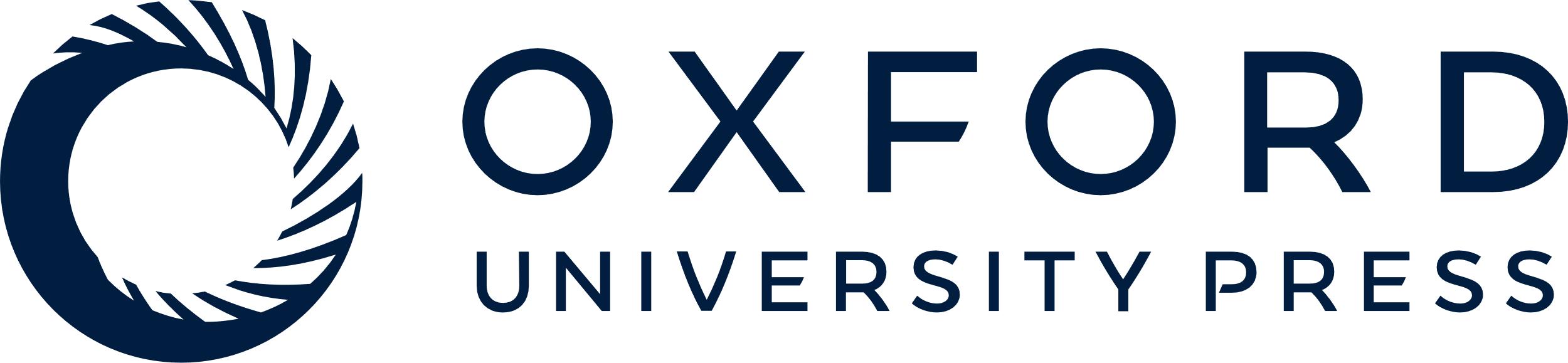 [Speaker Notes: Figure 3. RsiteDB classification. An example of a cluster of dinucleotide binding sites. RsiteDB details the properties of the binding sites in the cluster (top table) and provides the transformations that can align them in 3D space. The bottom right table details the matched pseudocenters of the common pattern. Each binding site in a cluster is described by its PDB code, chain identifies and nucleotide identities (e.g. 1sj3PRU51G52). It has three columns which provide the following details of its matched pseudocenters: (i) chain identifier and residue number; (ii) residue type and (iii) pseudocenter type. Although the pseudocenters are not required to have the same amino acid identity or origin (backbone or side chain), we indicate the conservation of these (* or b/s, respectively). The RNA dinucleotides are represented as sticks, colored by their atoms.


Unless provided in the caption above, the following copyright applies to the content of this slide: © 2008 The Author(s)This is an Open Access article distributed under the terms of the Creative Commons Attribution Non-Commercial License (http://creativecommons.org/licenses/by-nc/2.0/uk/) which permits unrestricted non-commercial use, distribution, and reproduction in any medium, provided the original work is properly cited.]